Husova 10, 602 00 Brno-střed
Střední škola umění a designu a Vyšší odborná škola Brno
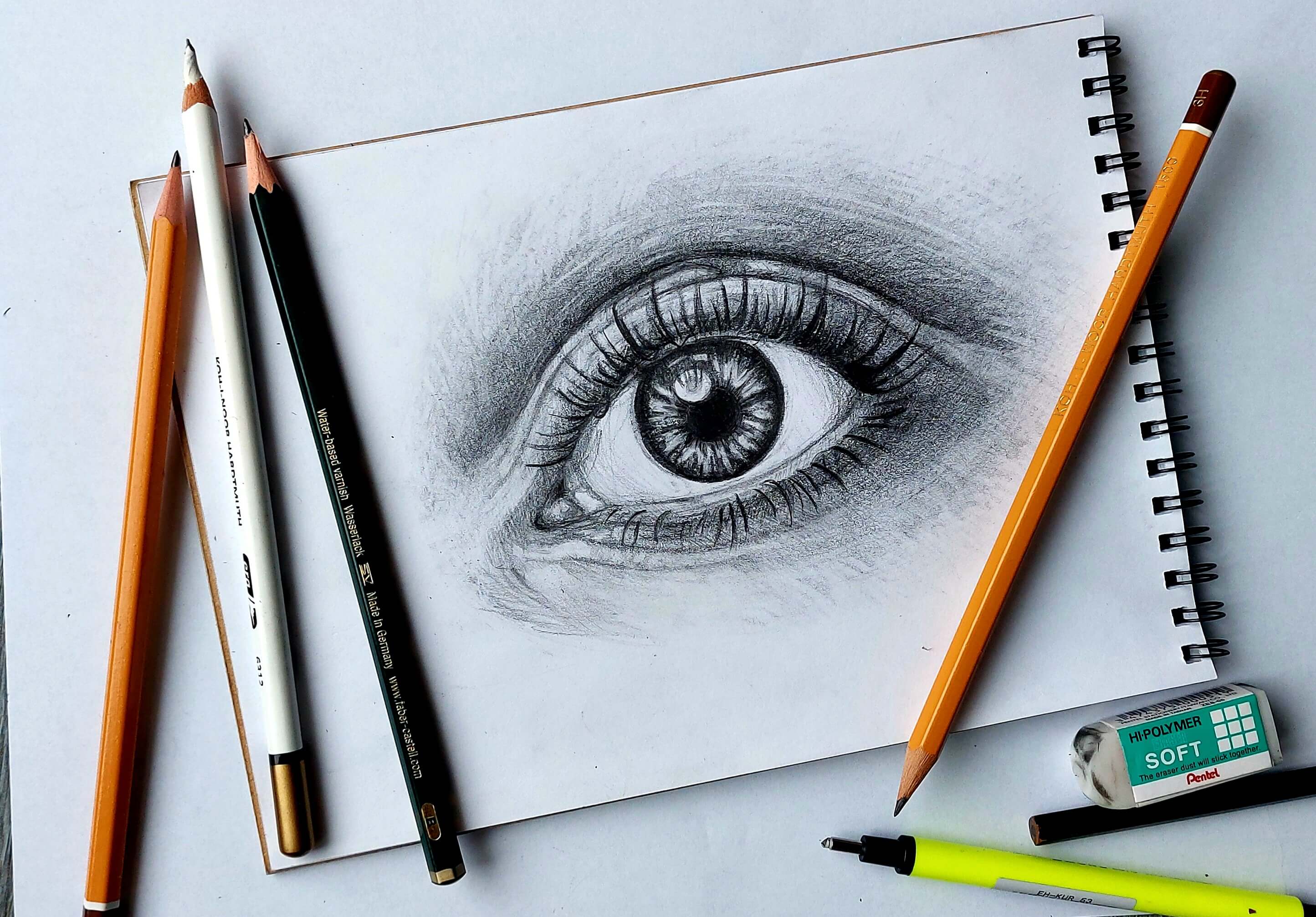 Obor: malířství 
Délka studia: 4 roky
Přijímací zkoušky: pohovor, písemná, talentová
Ukončení: maturita
Školné: 0 Kč
odkaz
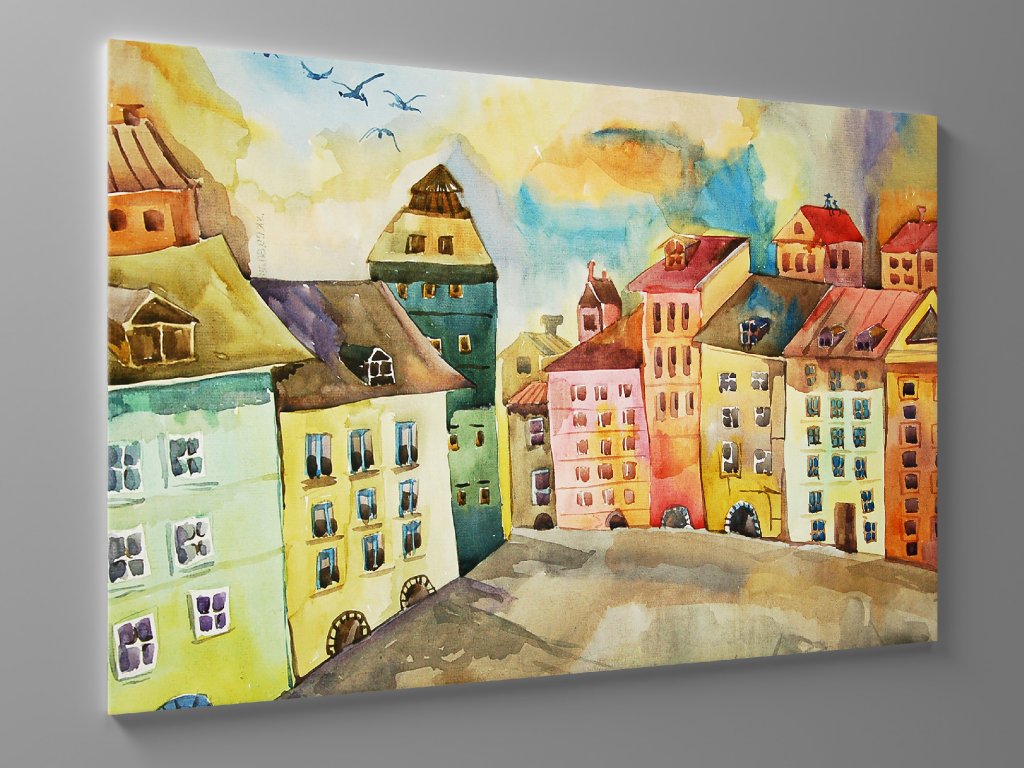 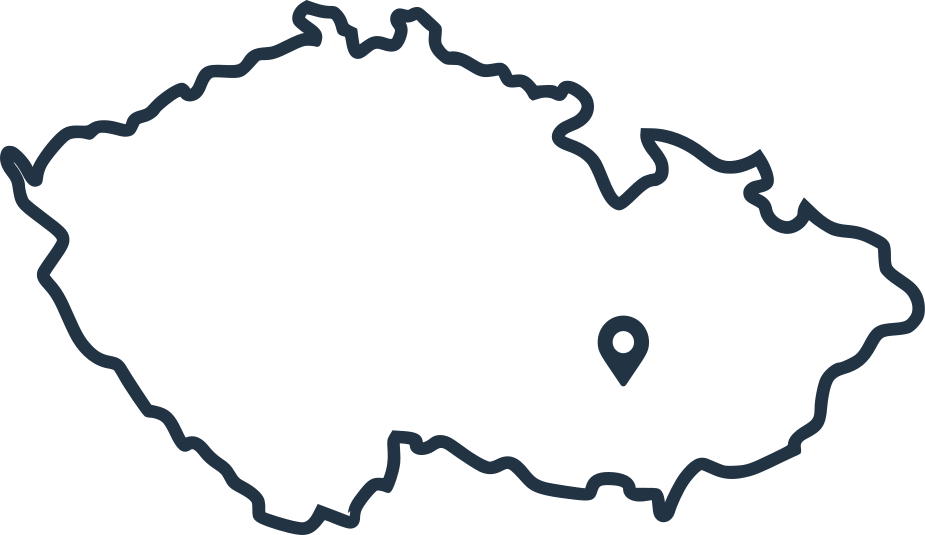